Муниципальное бюджетное общеобразовательное учреждение Луначарская  казачья  средняя общеобразовательная школа №8
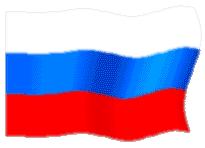 КОМПЛЕКСНО-
 КРАЕВЕДЧЕСКИЙ  МУЗЕЙ
«ПАМЯТЬ»
х. Мирный, Егорлыкский район, Ростовская область
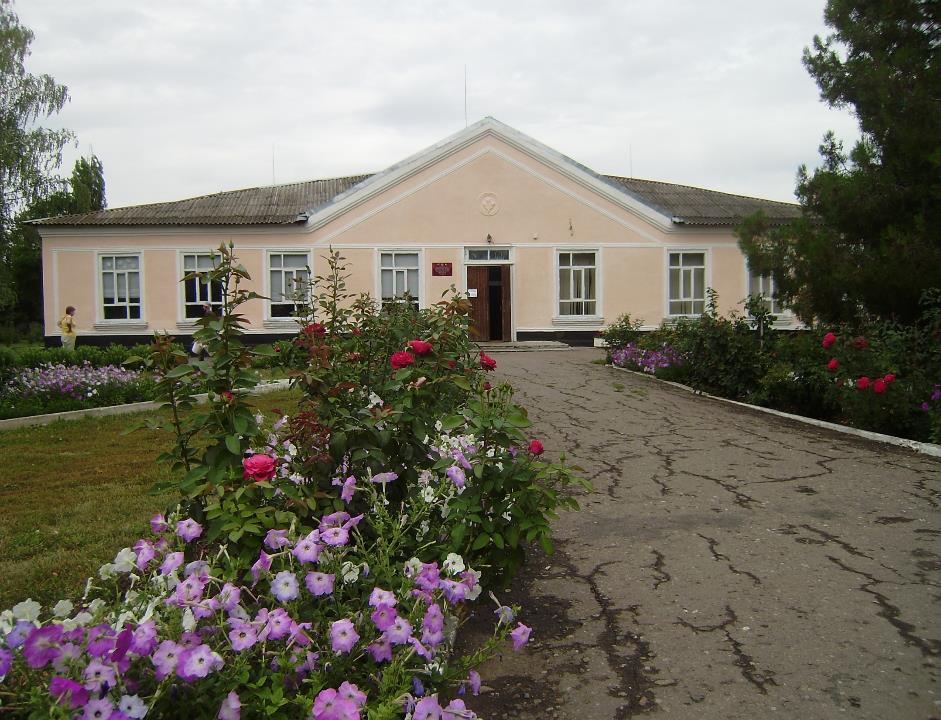 Сегодня все страницы школьной жизни, истории нашего села и его замечательных людей 
мы бережно собрали в наш музей
Чтоб изучать, хранить и помнить,
И дорожить историей своей.
Сегодня все страницы школьной жизни, истории нашего села и его замечательных людей 
мы бережно собрали в наш музей
Чтоб изучать, хранить и помнить,
И дорожить историей своей.
История моей школы
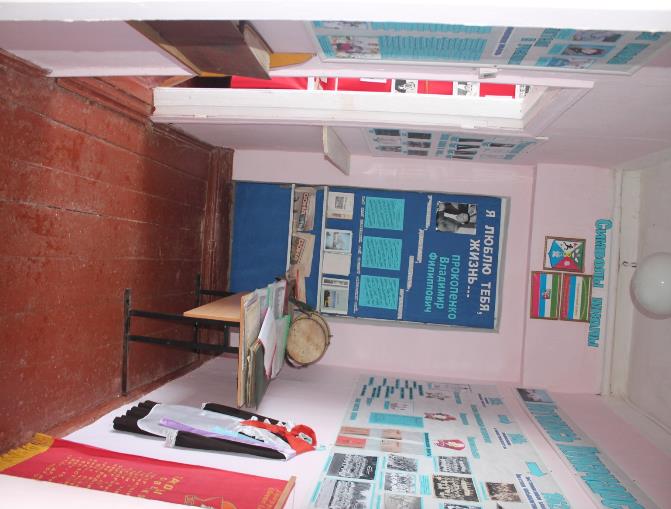 Первичное наименование учреждения (организации) с  даты создания: 
Луначарская начальная школа  № 25- 1935 г.
Луначарская семилетняя  школа  №4 – 1948 г.
Луначарская восьмилетняя школа №19 – 1962 г.
Луначарская  восьмилетняя школа  преобразована  в среднюю№8  – 1980г.
Луначарская средняя школа №8  переименована  в  муниципальное общеобразовательное учреждение  -1993г,
С 2011 года – муниципальное бюджетное общеобразовательное учреждение Луначарская СОШ №8
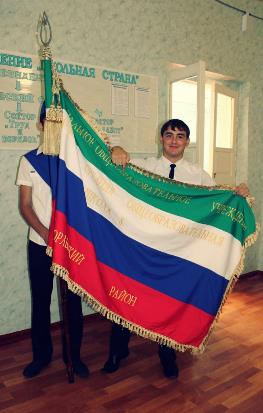 Символика нашей школы
Логотип школы разделён на 4 поля. 
В верхнем поле расположена сова – символ мудрости и познания.
В нижнем поле - книга – источник знаний . В раскрытых детских руках макет земного шара  символ ответственности за будущее нашей Земли.
Слева – красная звезда и силуэт бегущего человека, которые символизируют одно из направлений  деятельности школы.
Справа  компьютер символ научно – технического прогресса и одного из профильных направлений работы  образовательного  учреждения.
Реверс и аверс  Флага школы
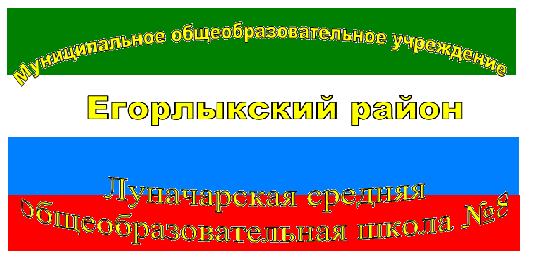 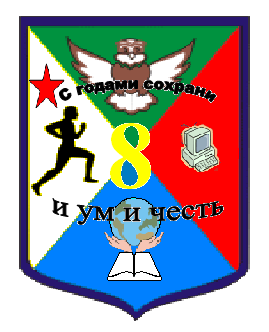 10.08.2016 г наша школа получила статус «КАЗАЧЬЯ»
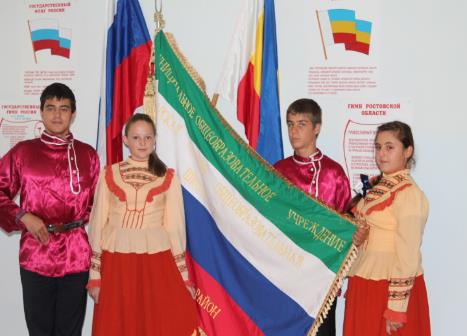 Казаки играют уникальную и весьма позитивную роль в возрождении патриотизма в России, считает президент РФ Владимир Путин. Казачество – «это часть нашей культуры, причём не просто часть культуры, а очень яркая часть нашей культуры…»
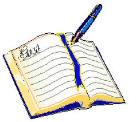 Навеки вызваны к  доске…
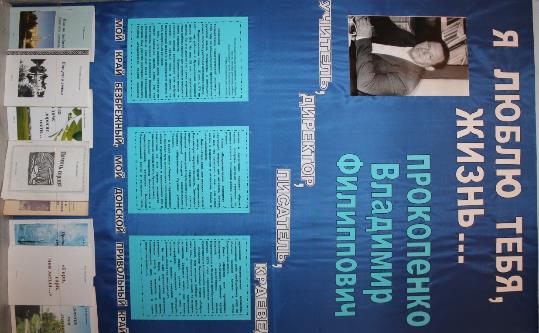 Работая над исследованием, мы обратились за помощью к архивным данным школы, воспоминаниям педагогов школы, которые еще работают.
В ходе исследования мы брали интервью о школе и школьных традициях у педагогов, родителей  и воспитателей школы.
Многие жители села охотно делились воспоминаниями  и  предоставили в наше распоряжение старинные школьные фотографии из семейных альбомов.
Патриотическое направление в работе школы
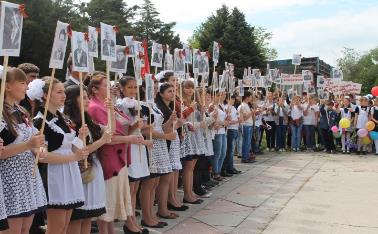 Бессмертный полк хутора Мирный
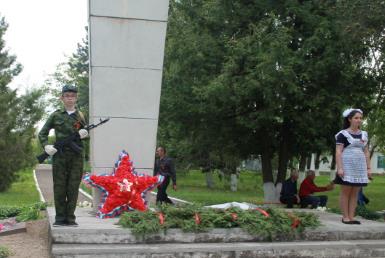 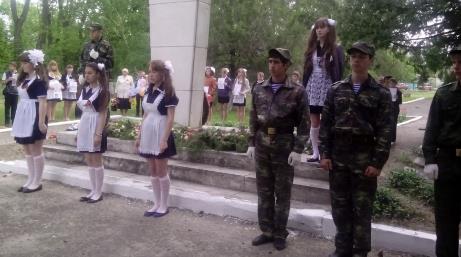 У обелиска . Святое место хутора Мирный
К 70 летию Великой  Победы
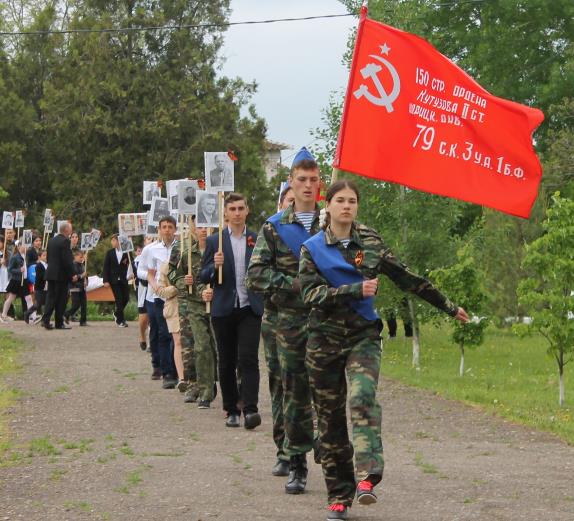 Победа– это праздник, который объединяет и молодежь, и стариков, и взрослых и ... Нам остается только хранить светлую память о героях войны и тыла, стараться быть достойными их подвига.
Встречи с  детьми Великой отечественной войны в музее школы
Среди тех, кто испил чашу войны, полную горечи, страданий, голода  и полной незащищенности, были дети войны.
Патриотическое направление музея
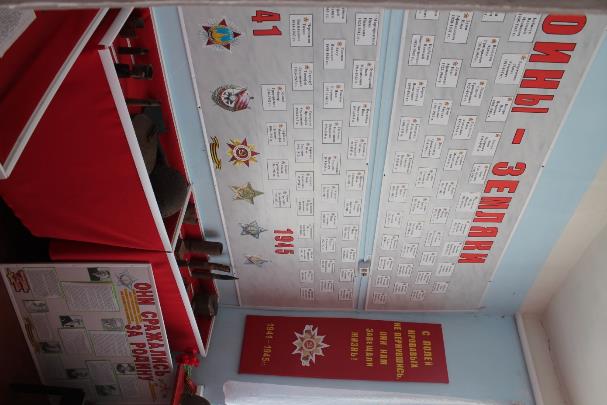 В музее  нашей школы насчитывается более  250  подлинных   экспонатов.
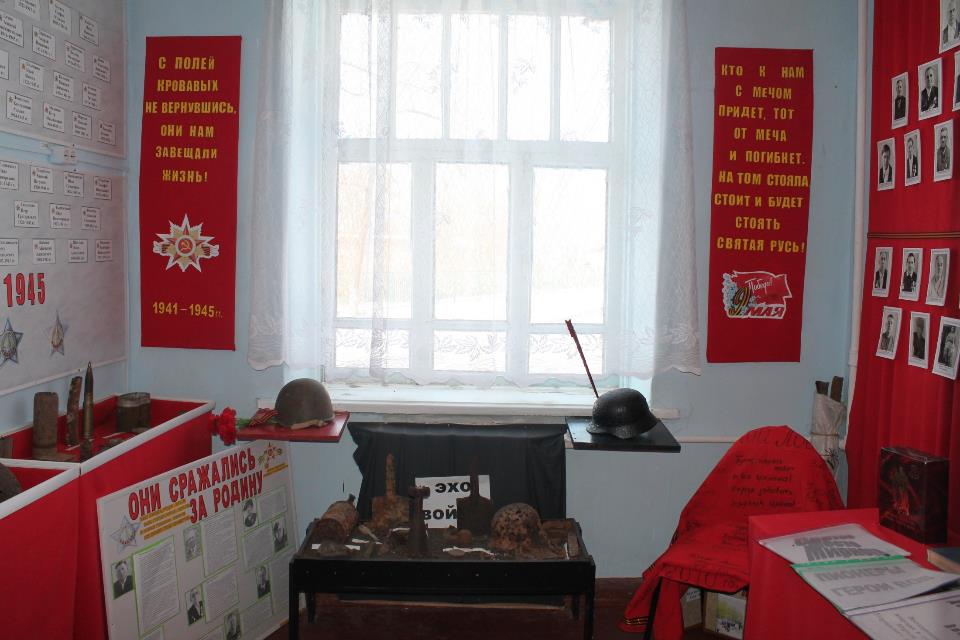 История моего села
В большой стране у каждого человека есть маленький уголок – хутор, улица, дом, где он родился. Это его маленькая родина. А из множества таких маленьких родных уголков и состоит наша общая великая Родина.
Исследовательские проекты                     « История моего села»,   «Река на которой стоит мой дом», «Ветеран живет рядом» и многие другие , выполненные школьниками  - большой вклад в развитие  нашего музея.
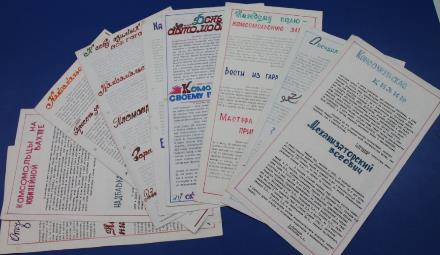 История моего села
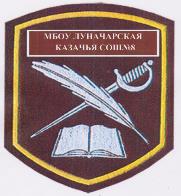 Поисковый отряд «Память» нашей школы
участник областных экспедиций  «Поиск»
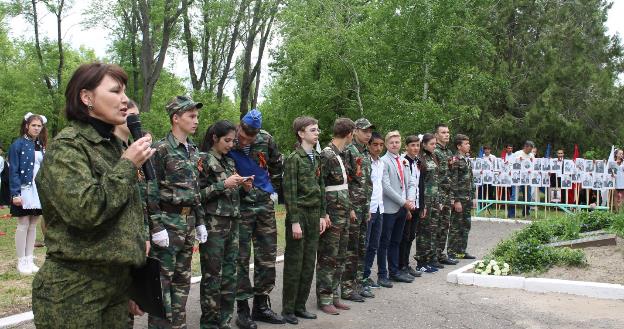 Девиз отряда: « Не погребен последний павший, а значит не закончен бой!»
Мы неравнодушны!  Мы  - созидательная сила! 
Мы – будущее России!
Поисковые отряды России  закончат все –таки войну!
Эколого – краеведческий отдел   музея
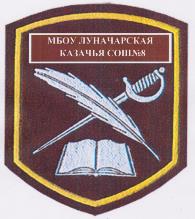 Основные направления работы
Научно – исследовательская работа с краеведами
Работа отрядов экологической разведки и экологической почты
Работа экодесантов и волонтерских отрядов 
МБОУ Луначарской СОШ №8
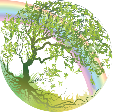 Эколого - краеведческий отдел музея
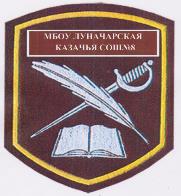 Экологическую  работу в школе выполняют  волонтерские   отряды: Экологической разведки, Экологической почты, Экологического просвещения, мобильные экодесантные группы.  Каждая из них выполняла свою роль.
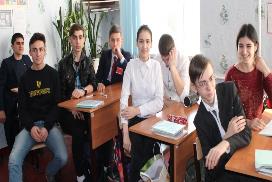 Формы работы отряда экологической разведки
Визуальное исследование окрестностей   села ;
Фото и видео съемка;
Описание видов  ТБО на свалке;
Нанесение на карту;
Составление карт  несанкционированных свалок окрестностей села;
Передача  карты  и информации в экосовет.
Экологический совет школы
Работа отряда экологической почты
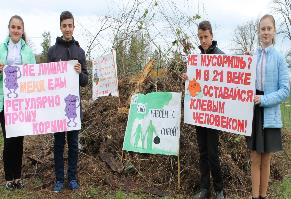 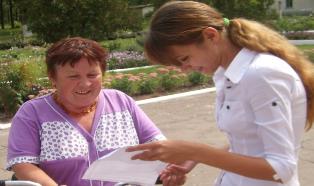 Работа мобильных экодесантных групп
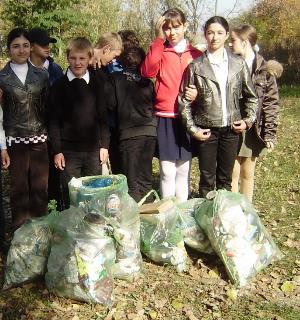 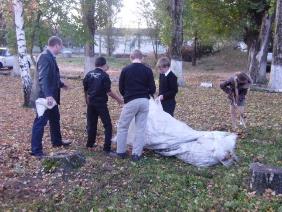 Операция  « Чистое село»
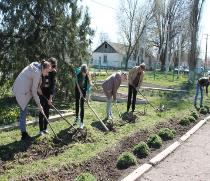 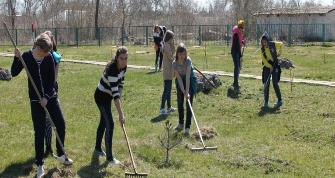 Операция «Остановим мусорное нашествие!»
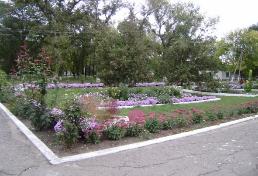 Операция  « Наш школьный двор»
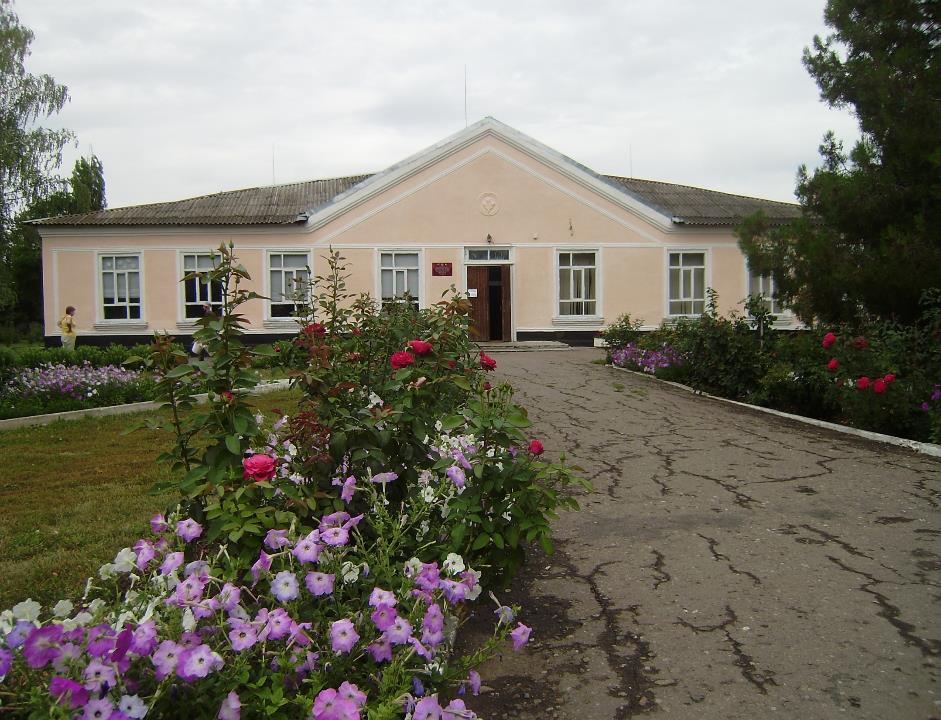 Сегодня все страницы школьной жизни, истории нашего села и его замечательных людей 
мы бережно собрали в наш музей
Чтоб изучать, хранить и помнить,
И дорожить историей своей.
Сегодня все страницы школьной жизни, истории нашего села и его замечательных людей 
мы бережно собрали в наш музей
Чтоб изучать, хранить и помнить,
И дорожить историей своей.